الدرس الأول 
الوقت بالساعة .النشاط والمدة
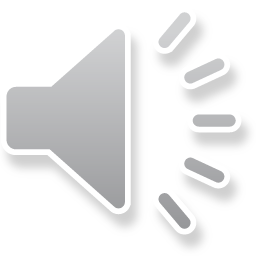 الوقت بالساعة .النشاط والمدة
عزيزي التلميذ يتوقع منك في نهاية الدرس ان:
1. تقدر قيمة الوقت 
2.تقرأ الساعة بشكل صحيح 
3.تحسب المدة الزمنية
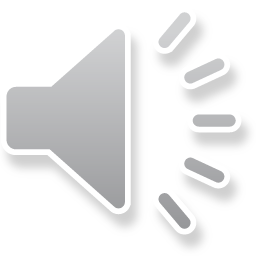 الوقت بالساعة .النشاط والمدة
قدّر الوقت الذي تستغرقه في عمل الأشياء التالية:

تناول الطعام ؟
كتابة اسمك ؟ 
شرب الماء ؟
اكثر من دقيقة
تقريبا دقيقة
اقل من  دقيقة
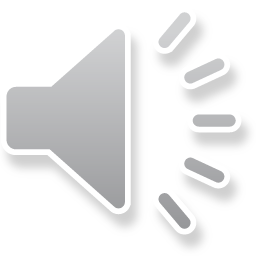 الوقت بالساعة .النشاط والمدة
٦٠
٥٥
نشاط رقم (1)
٥
٥٠
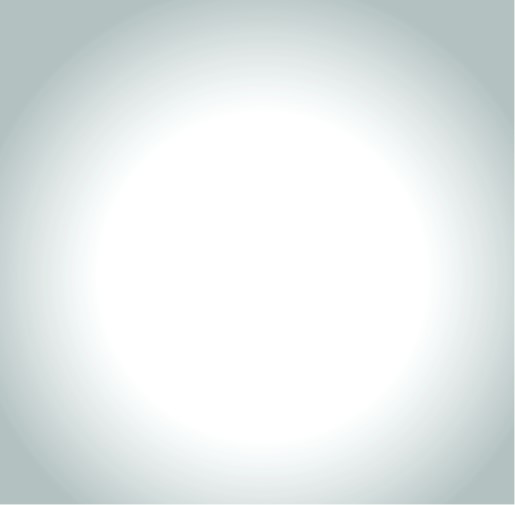 ١٠
١٢
١
١١
٢
١٠
٤٥
٩
٣
١٥
ملاحظة :الساعة تساوي 60 دقيقة
٨
٤
٧
٥
٤٠
٦
٢٠
٣٥
٢٥
٣٠
عقرب الدقائق
عقرب الساعات
الساعة
 7:00
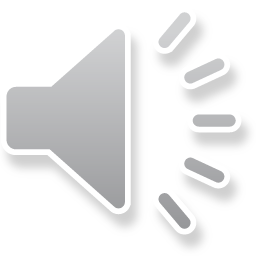 ١٢
١٢
١١
١
١١
١
٢
١٠
٢
١٠
الوقت بالساعة .النشاط والمدة
٩
٩
٣
٣
٨
٤
٨
٤
٦
٦
٧
٧
٥
٥
3
نشاط رقم (2)
عندما تمضي مدة ساعة فأن عقرب الساعات  يتحرك الى العدد التالي
3 ساعة
1
2
بعد ثلاث ساعات أصبحت الساعة 5
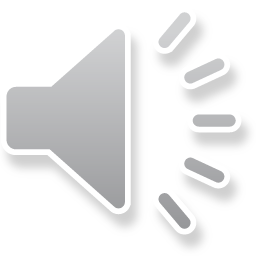 الوقت بالساعة .النشاط والمدة
اكتب الوقت بالشكل الصحيح كما تشير اليه العقارب في التمارين التالية .
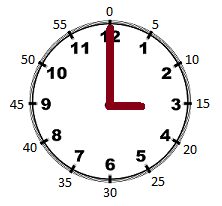 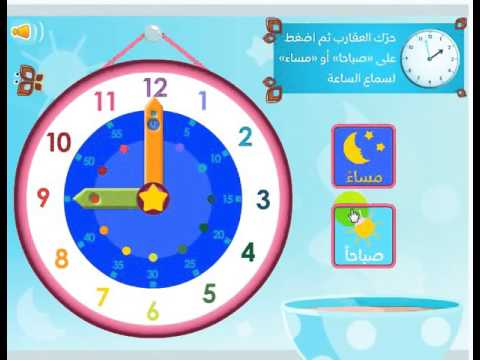 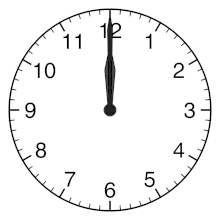 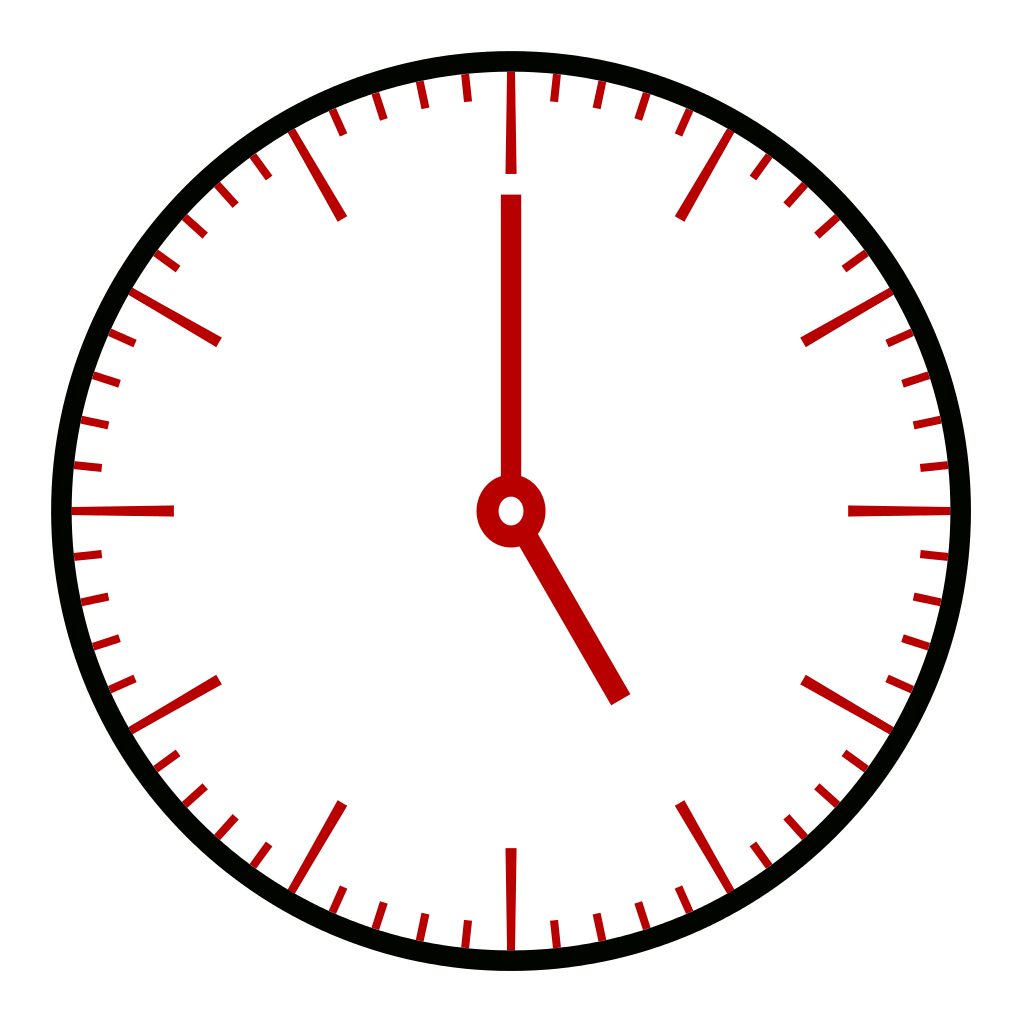 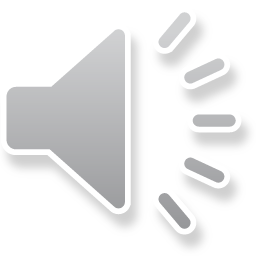 الوقت بالساعة .النشاط والمدة
عزيزي الطالب:

                                ا                            ارجو حل التمرين الموجود في الملف المرفق مع الفيديو


                                                 عزيزي ولي امر الطالب :   

 ارجو متابعة التلميذ في حل التمرين                                                                                               
                                                        
أتمنى لكم النجاح والتوفيق                        والسلام عليكم ورحمة الله وبركاته                       
دمتم بخير
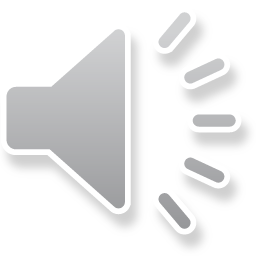